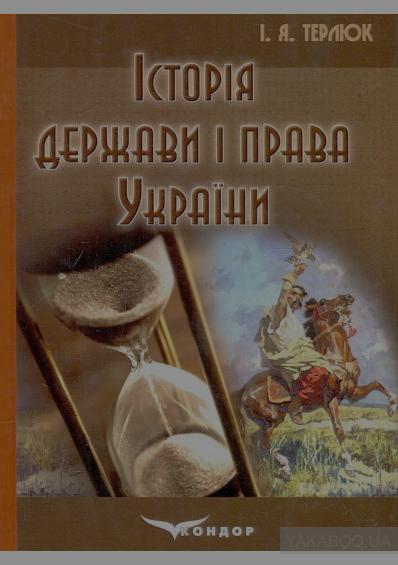 Тема 13.
Історія держави та права України як наука і навчальна дисципліна. Стародавні держави та право на території сучасної України
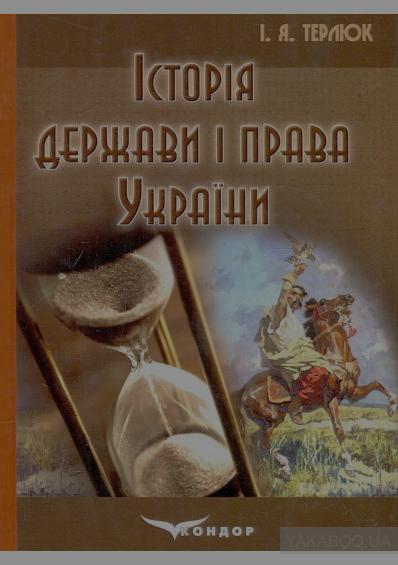 Тема 1. Історія держави та права України як наука і навчальна дисципліна. Стародавні держави та право на території сучасної України
Історія держави та права України
Розглядає історію виникнення держави, еволюцію державних функцій та правових систем
З точки зору права вивчає специфічні суспільні явища
Відображає рівень цивілізаційного, суспільного та соціального розвитку, а також інші особливості еволюції суспільства
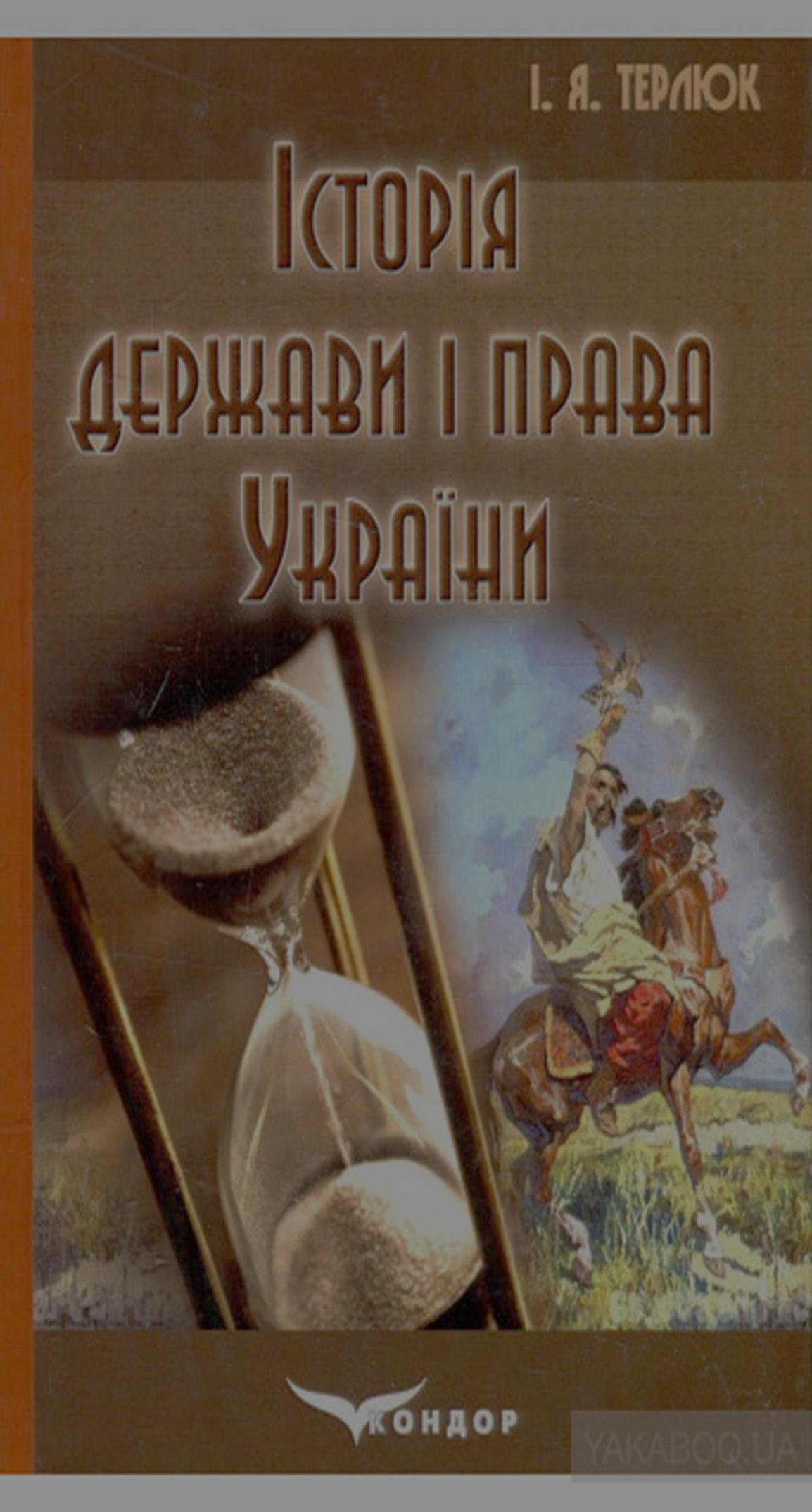 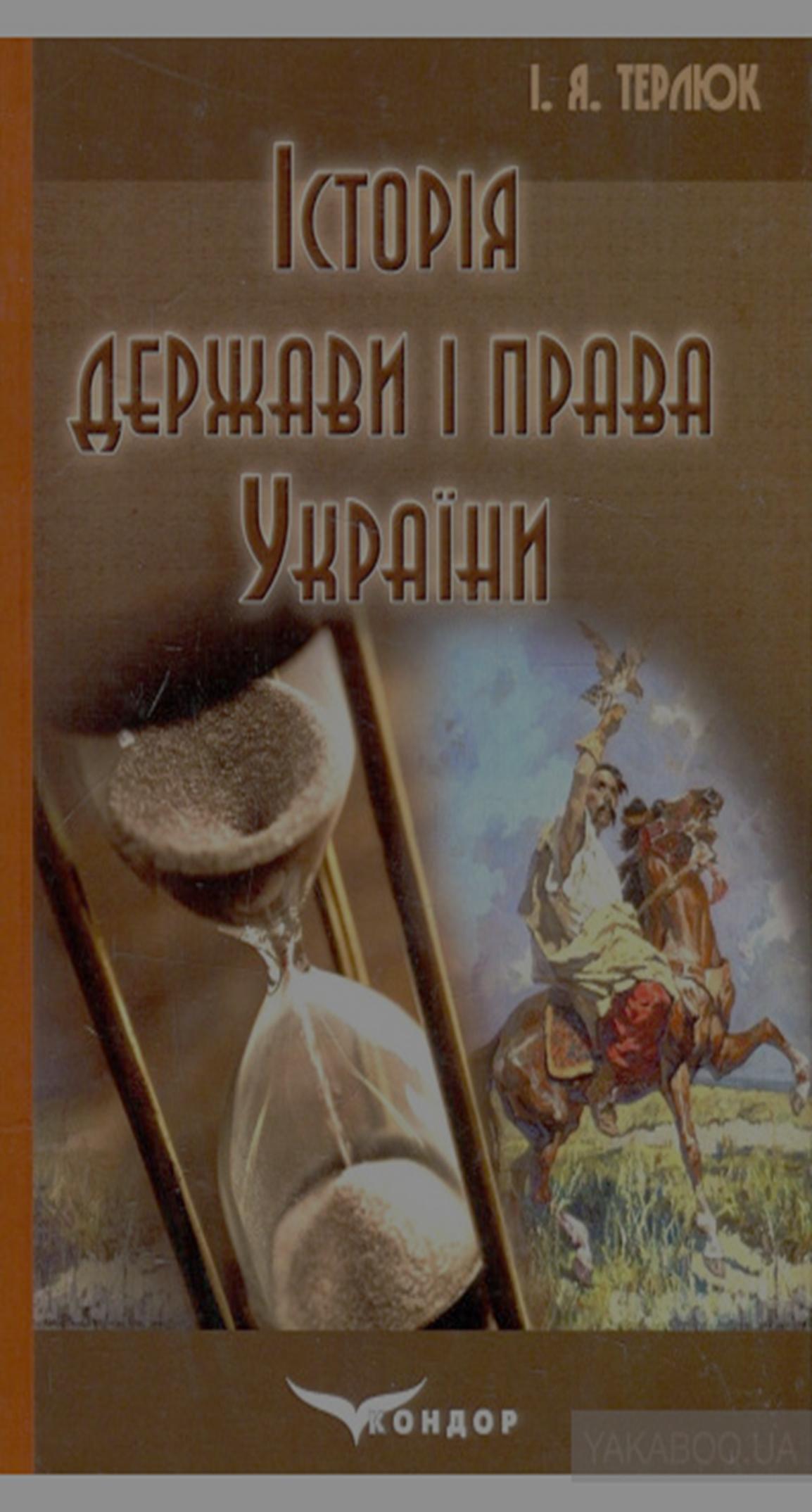 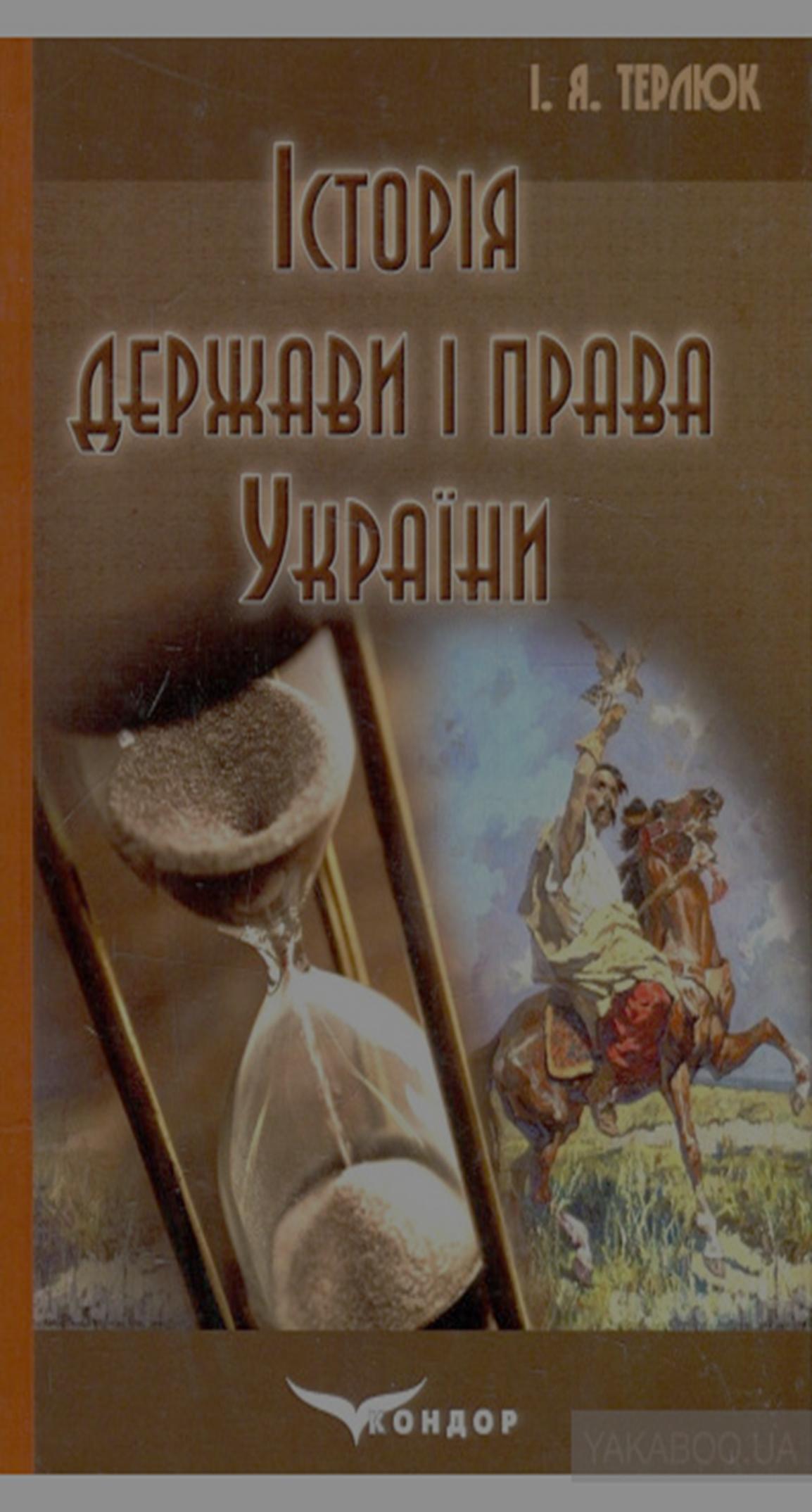 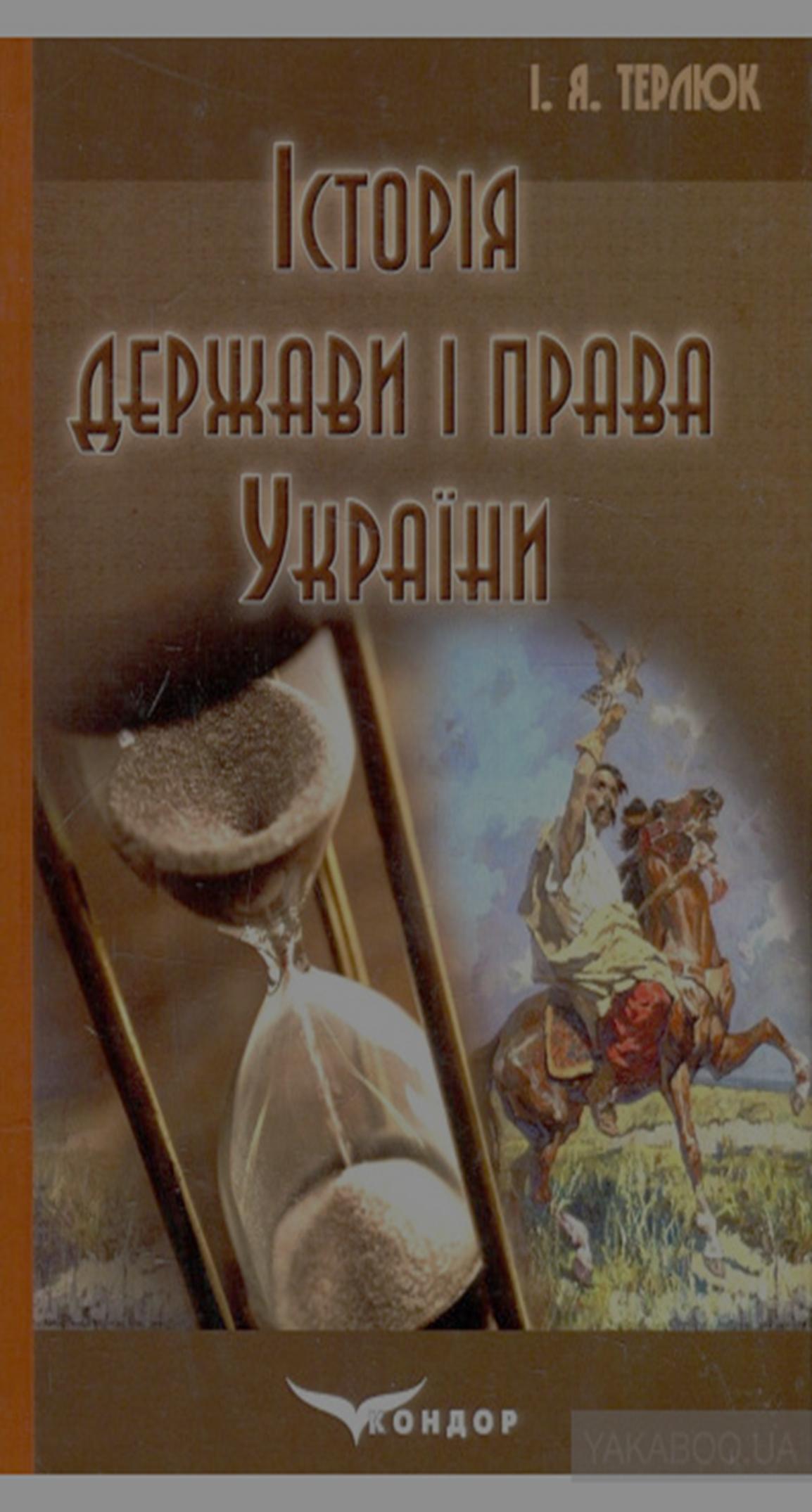 Періодизація
1 період.
Дослов’янські державні утворення
(сер І тис д.н.е. – V ст. н.е.)
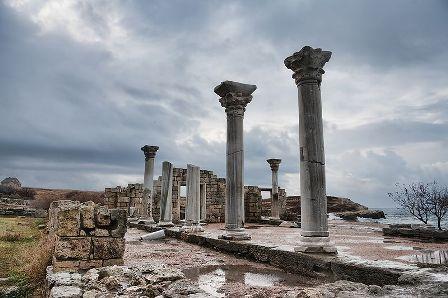 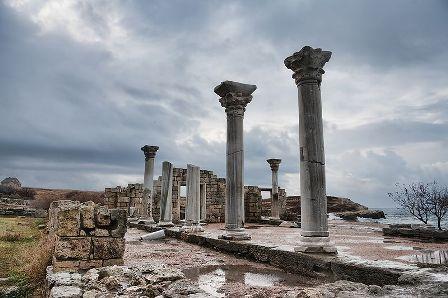 Скіфська держава
(VI ст. д.н.е. – ІІІ ст. н.е.)
Античні поліси Пінічного Причорномор’я 
(VII ст. д.н.е. – V ст. н.е.)
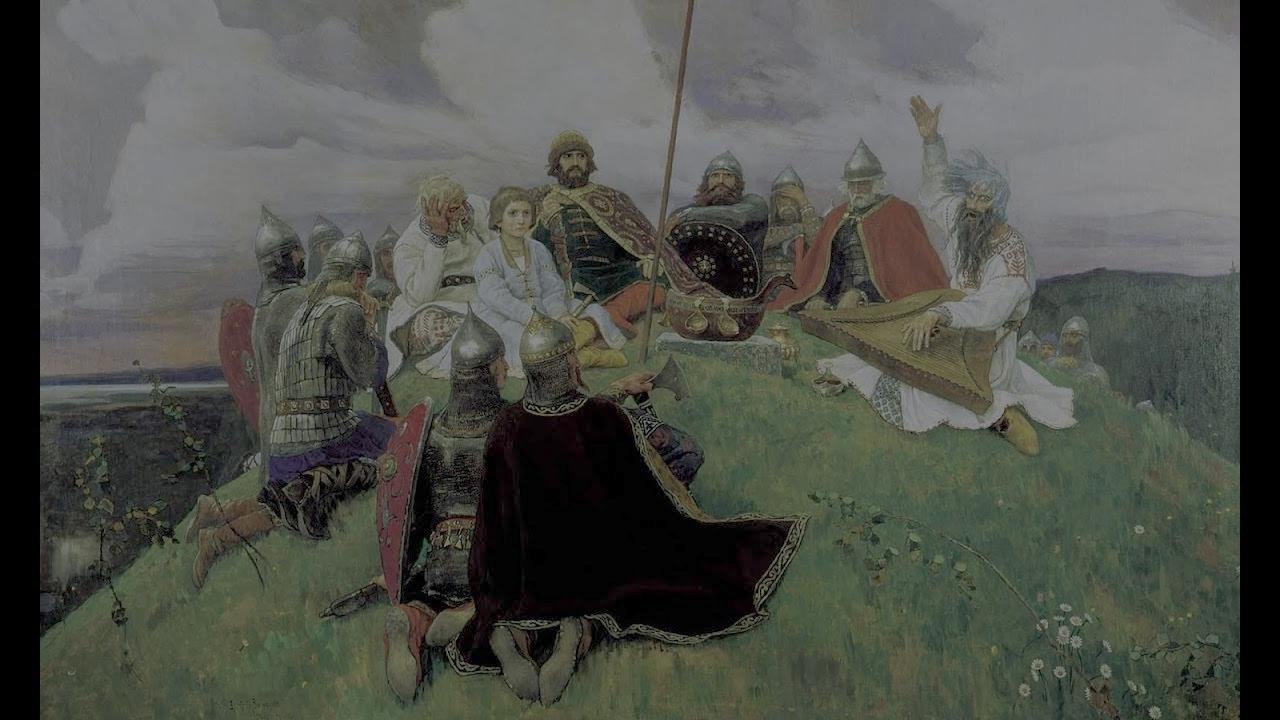 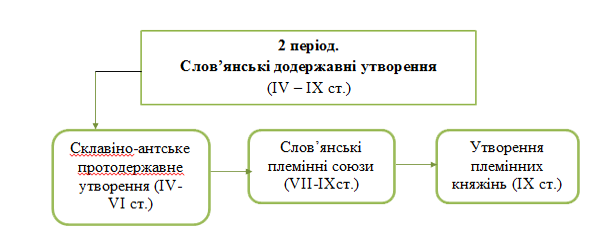 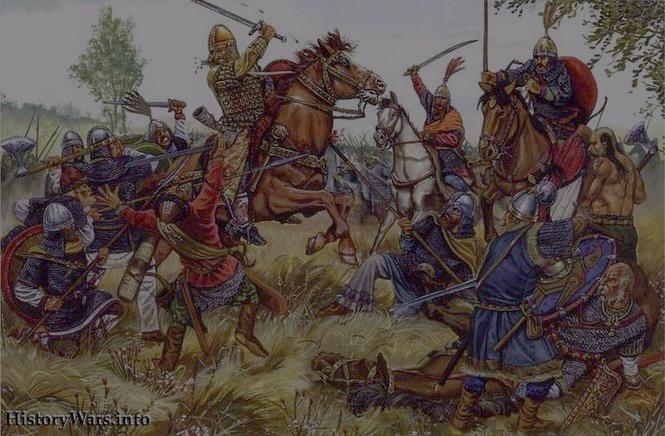 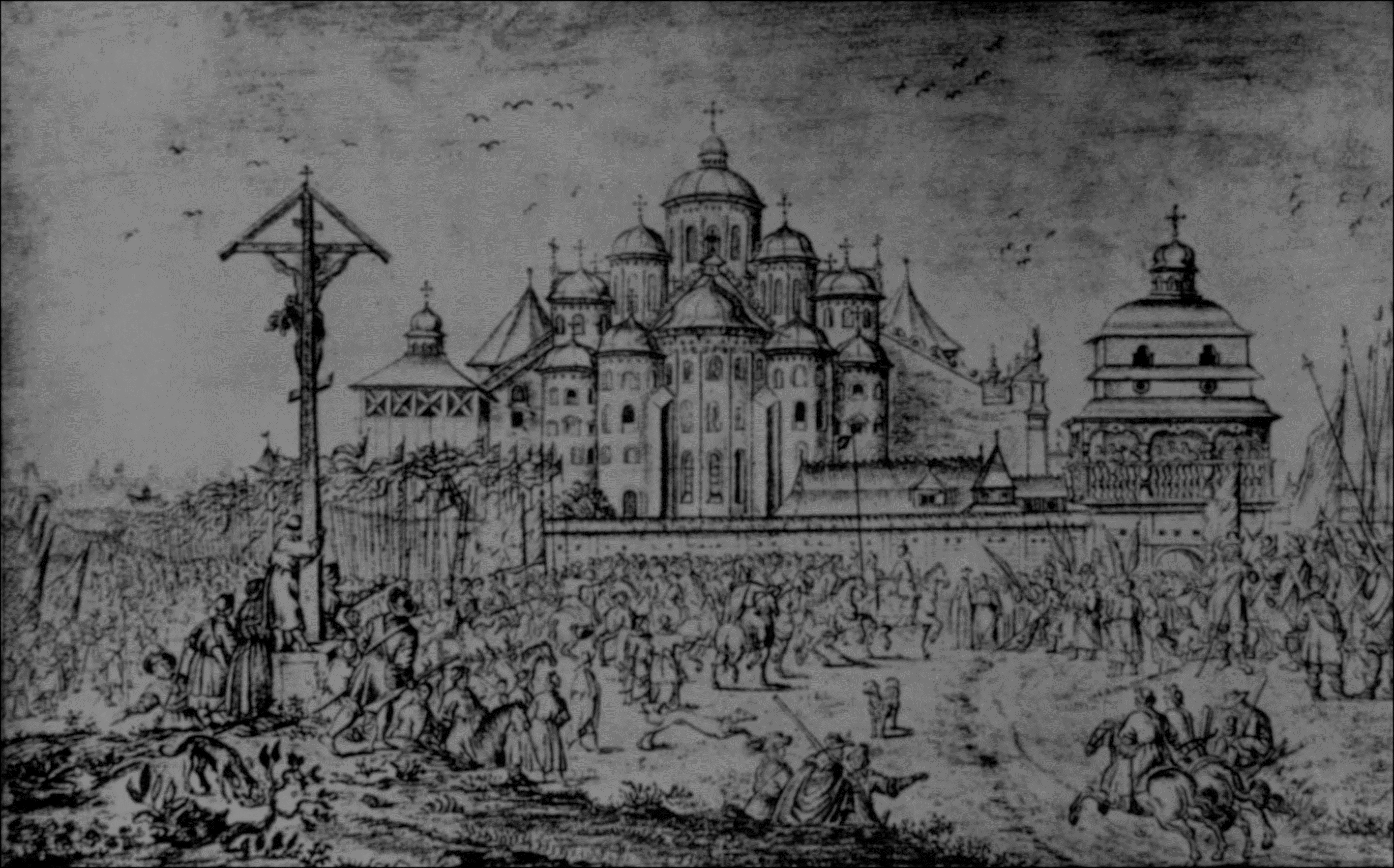 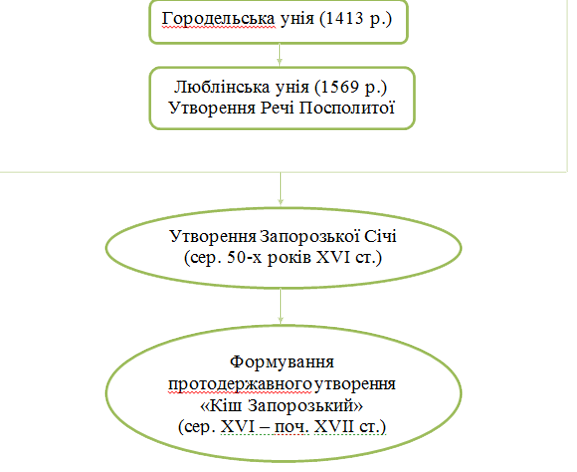 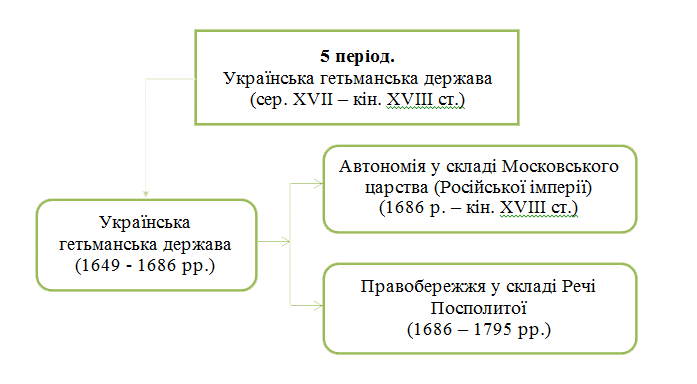 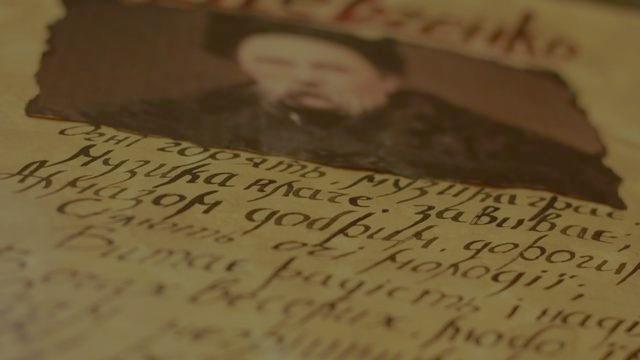 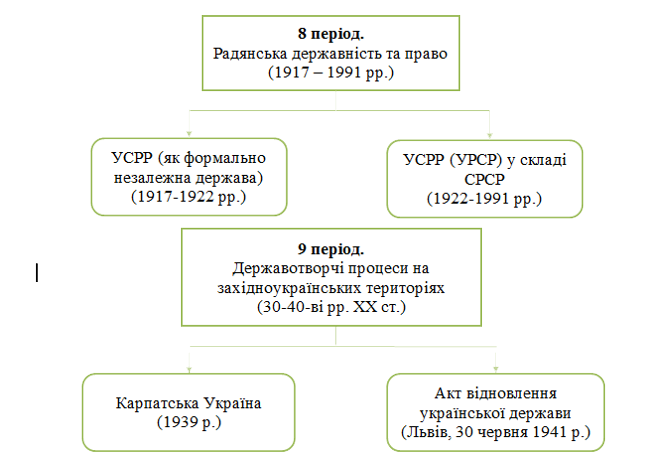 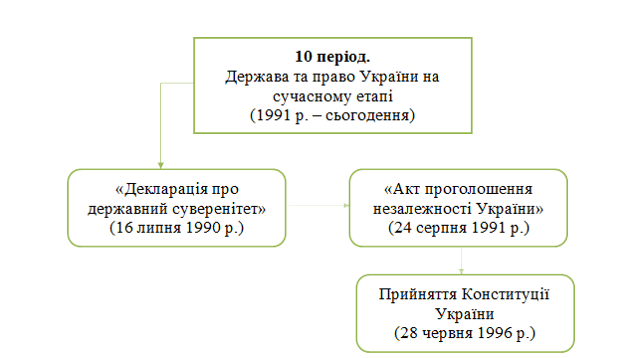 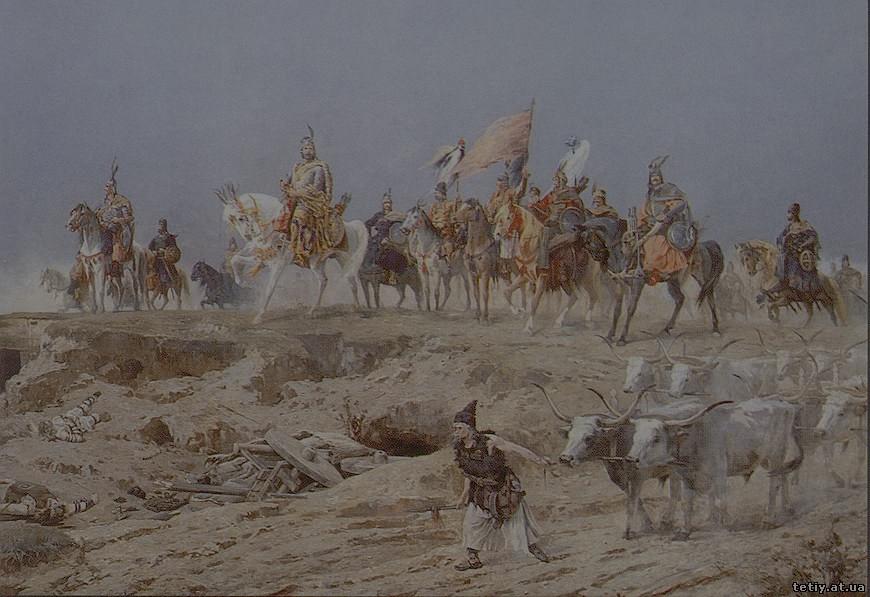 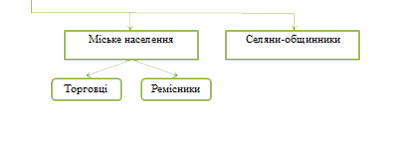 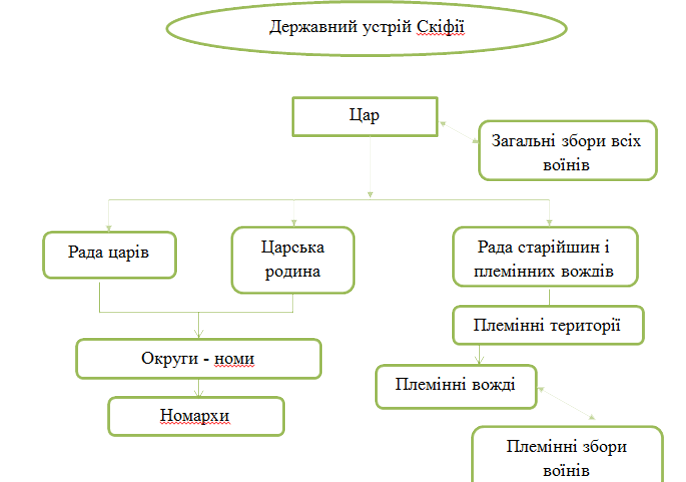 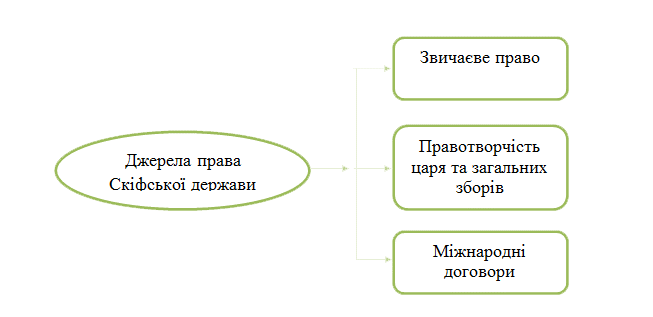 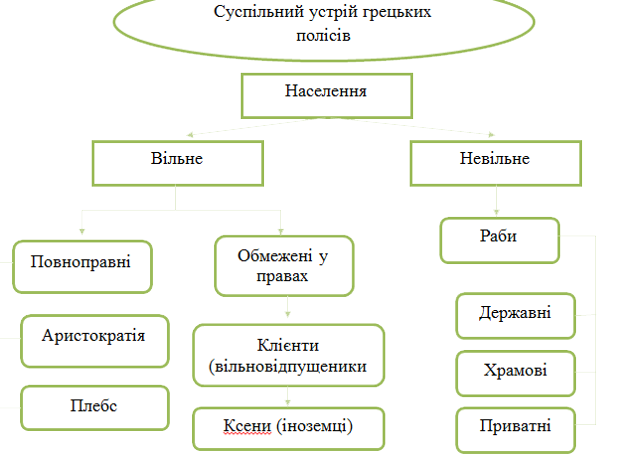 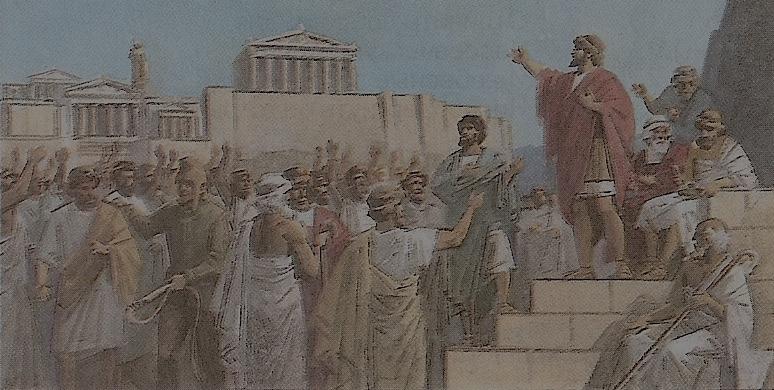 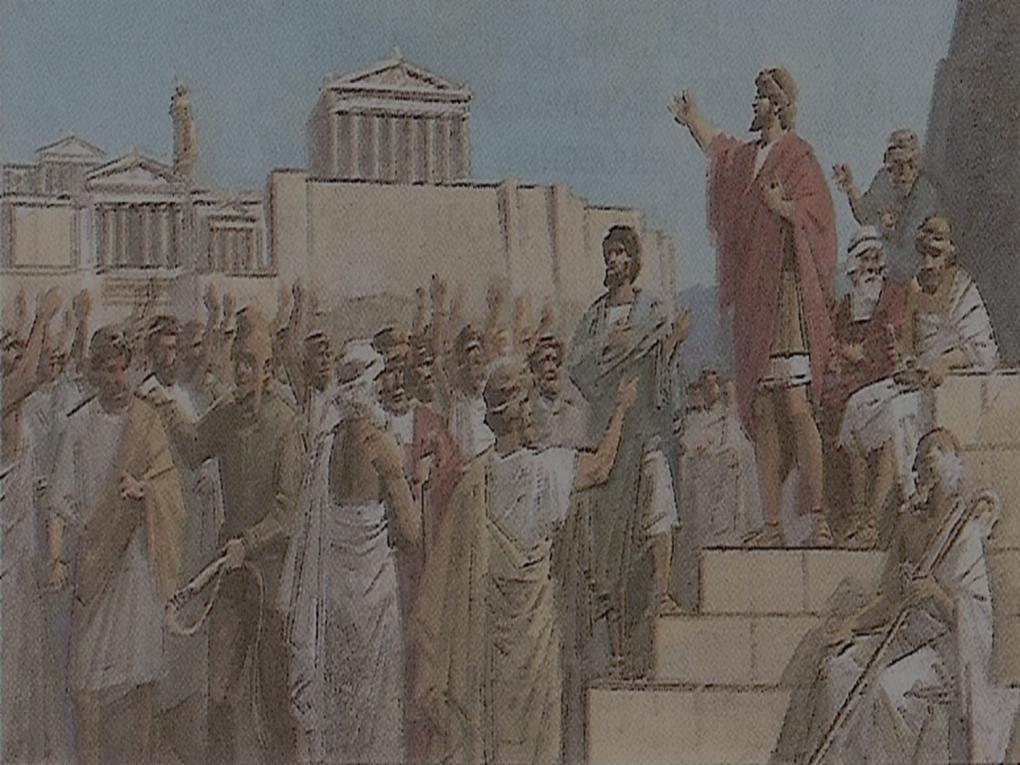 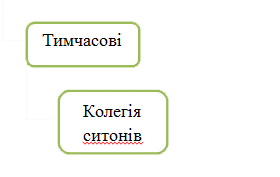 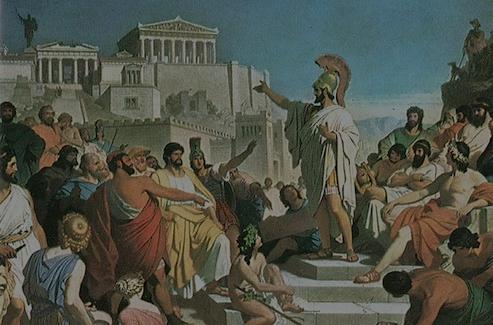 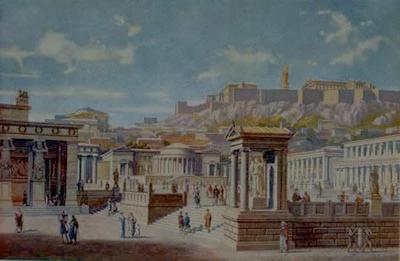 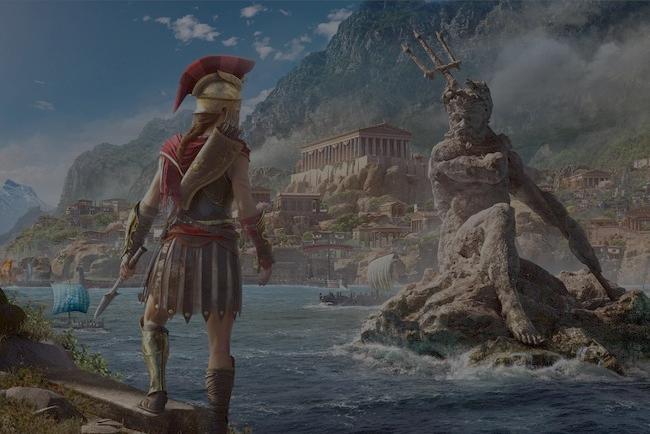 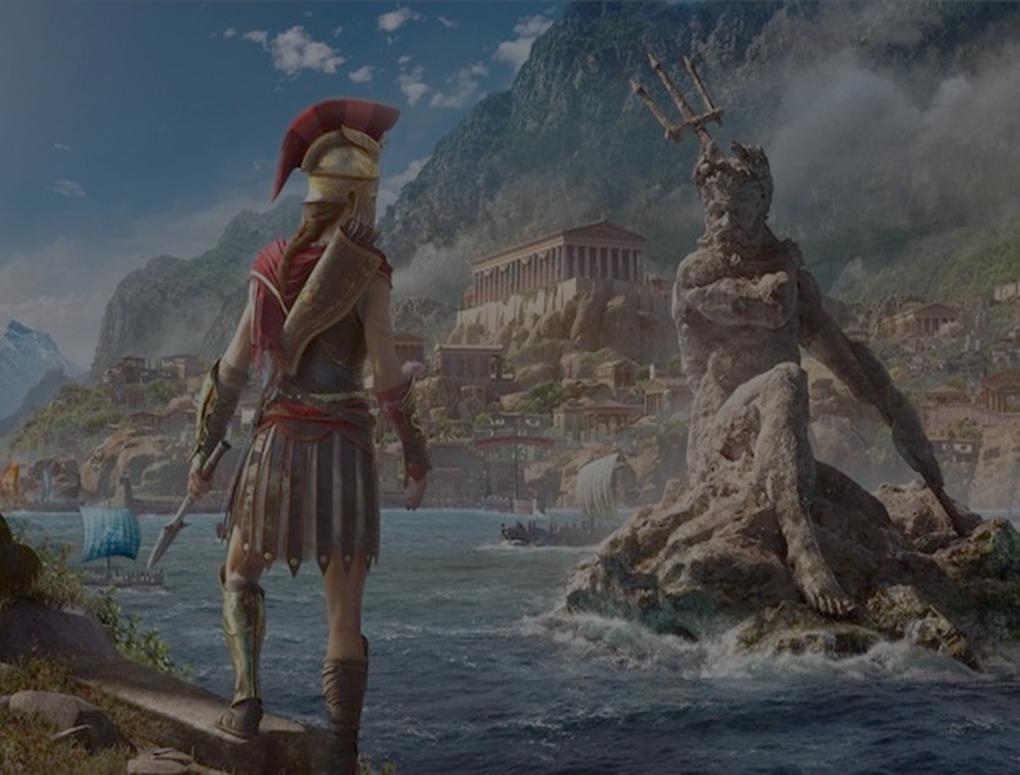